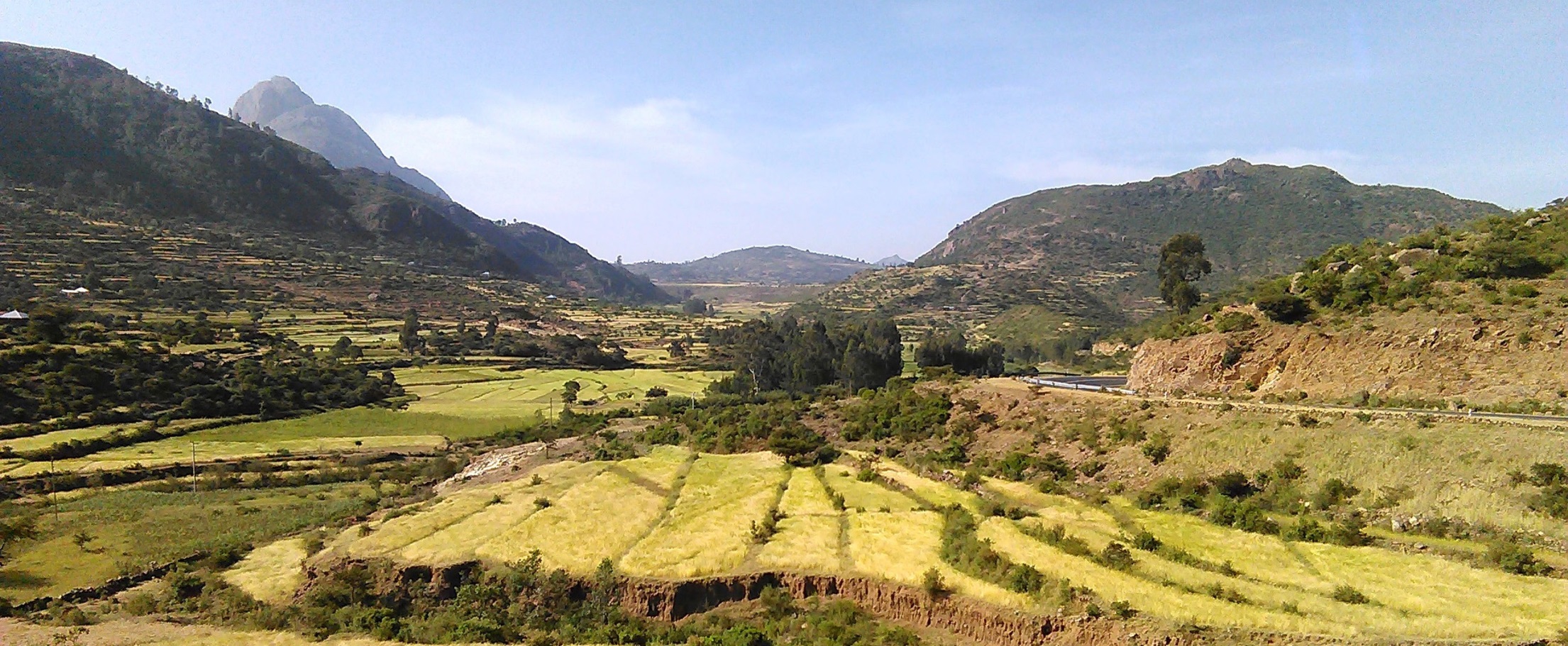 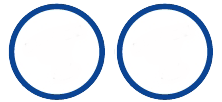 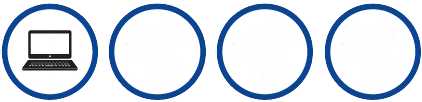 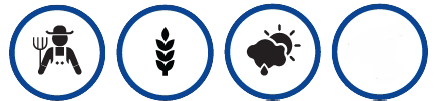 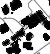 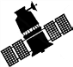 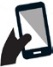 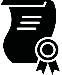 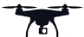 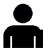 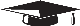 Ethiopian Education Network to Support Agricultural Transformation (EENSAT)
PhD progress report: Crop phenology monitoring and yield estimation in fragmented agricultural landscape: A multi-sensor data fusion approach 

Biniam Sisheber
Supervisor: Prof. Andy Nelson
Co-supervisor: Michael Marshall (PhD)
Co-supervisor: Daniel Ayalew (PhD)
<EENSAT meeting>, <12/10/2023>, <Langezijds>
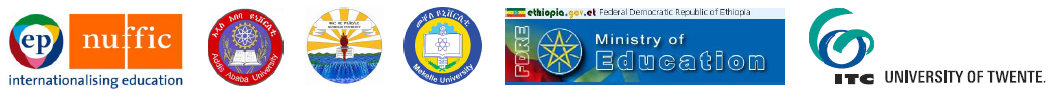 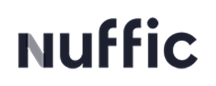 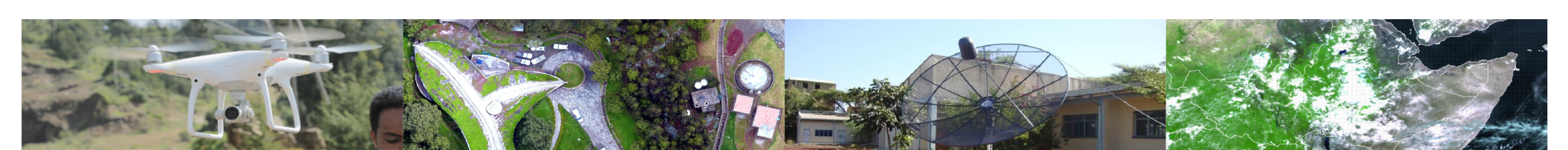 Contents
Current status 
Remaining tasks to be completed
Timeline
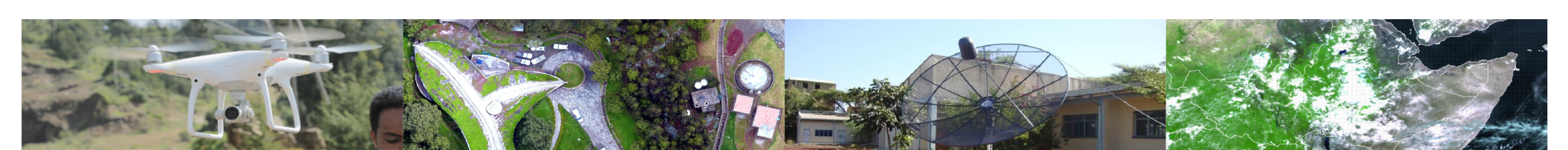 Current status
Publications:
Article I
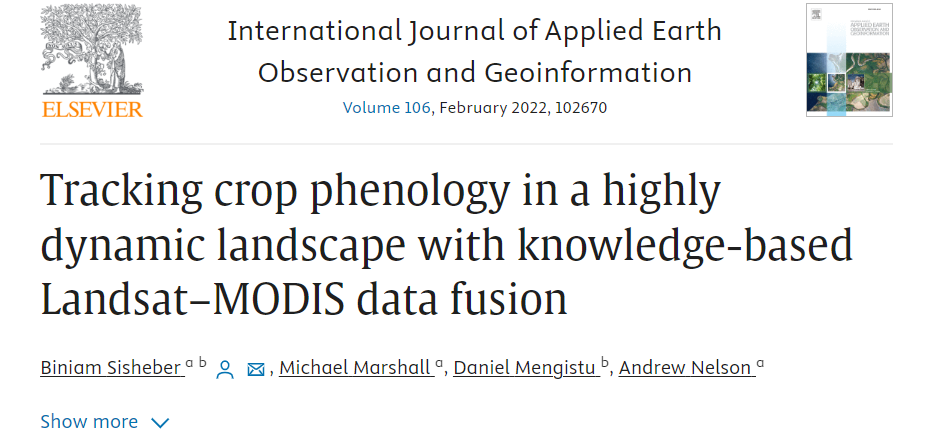 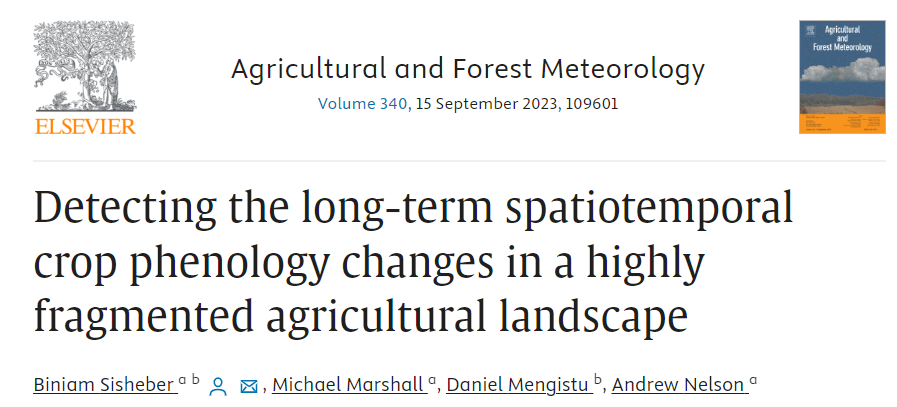 Article II
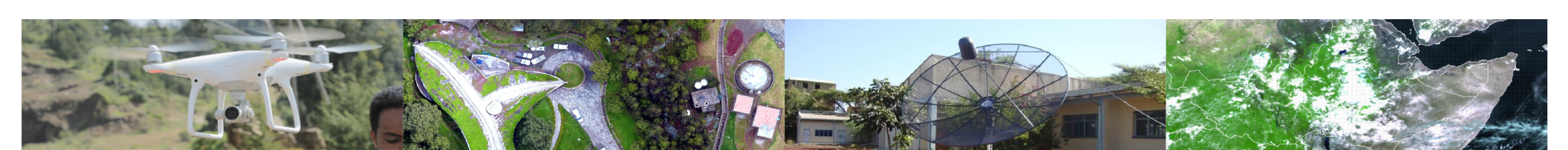 Current status
Manuscript III: Reviewed
Manuscript IV: To be submitted 
TGS:
 28 ECTS collected and the remaining ECTS in progress 
Remaining tasks:
Revision of manuscripts 
Thesis write-up
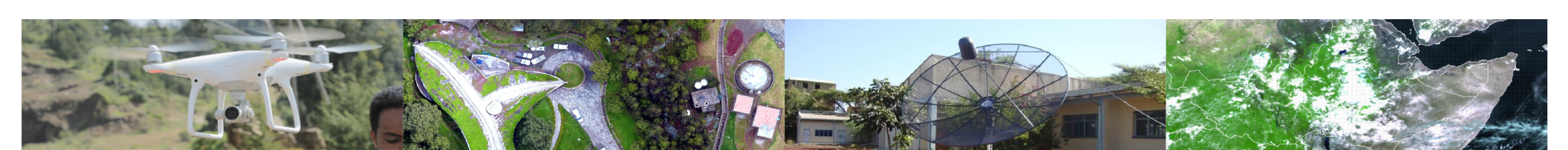 Timeline and return to Ethiopia
Return to Ethiopia: 24, January, 2024
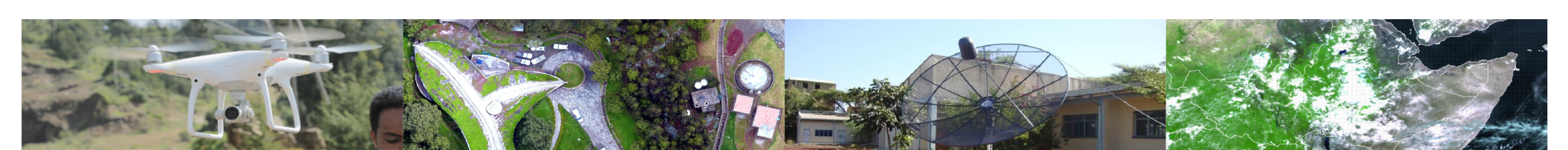 Thank You!